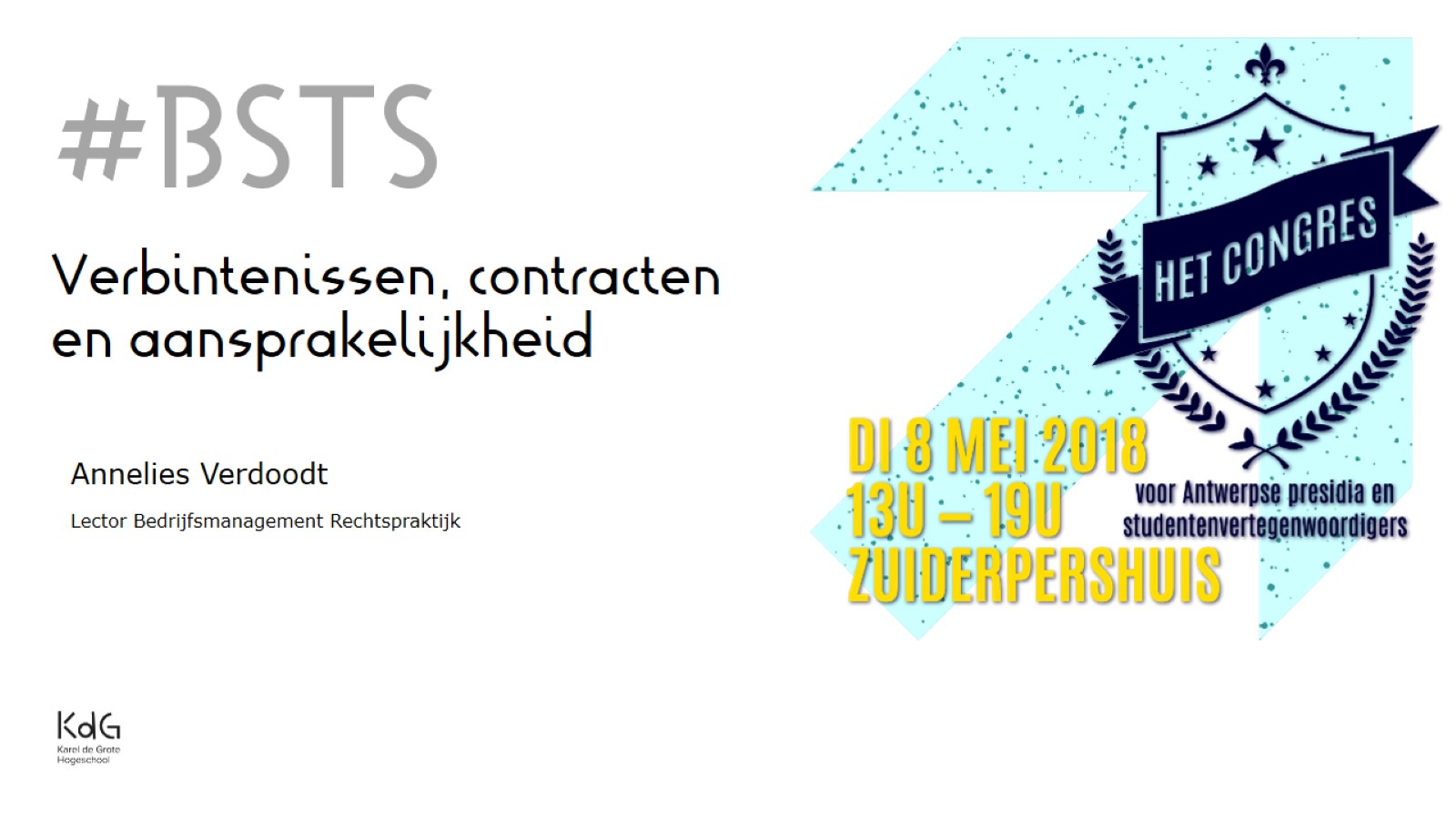 #BSTSVerbintenissen, contractenen aansprakelijkheid
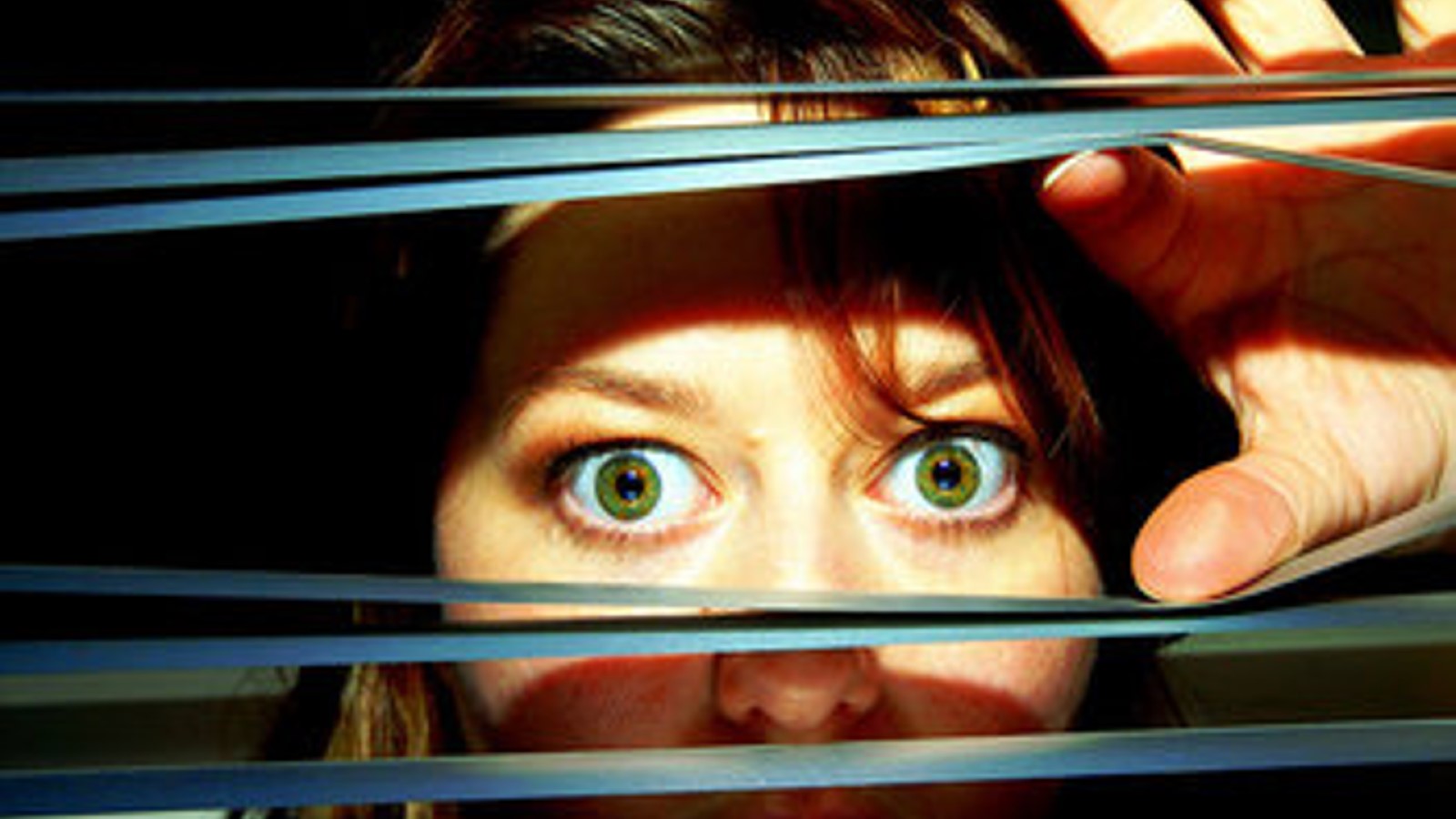 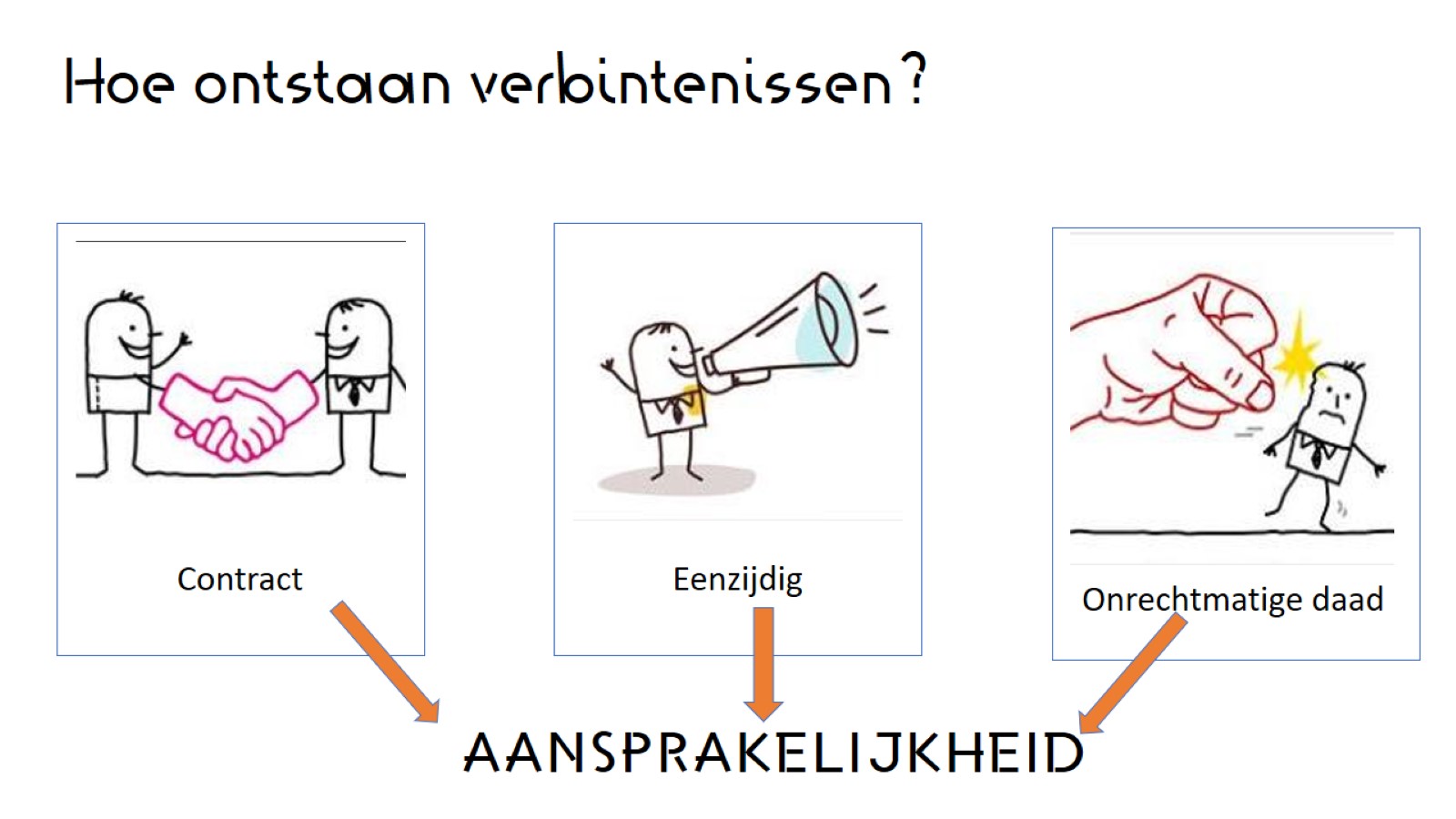 Hoe ontstaan verbintenissen?
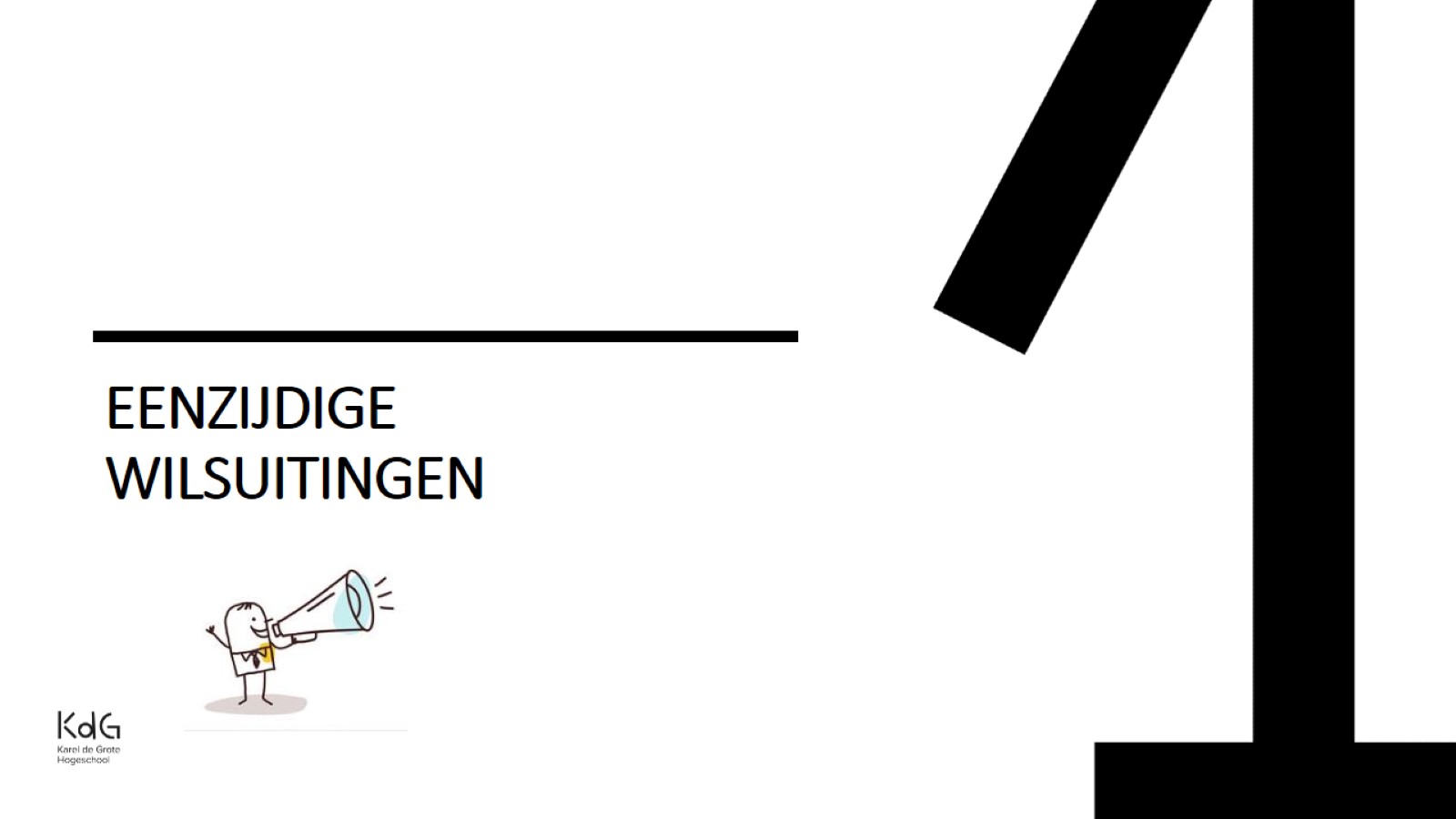 EENZIJDIGE WILSUITINGEN
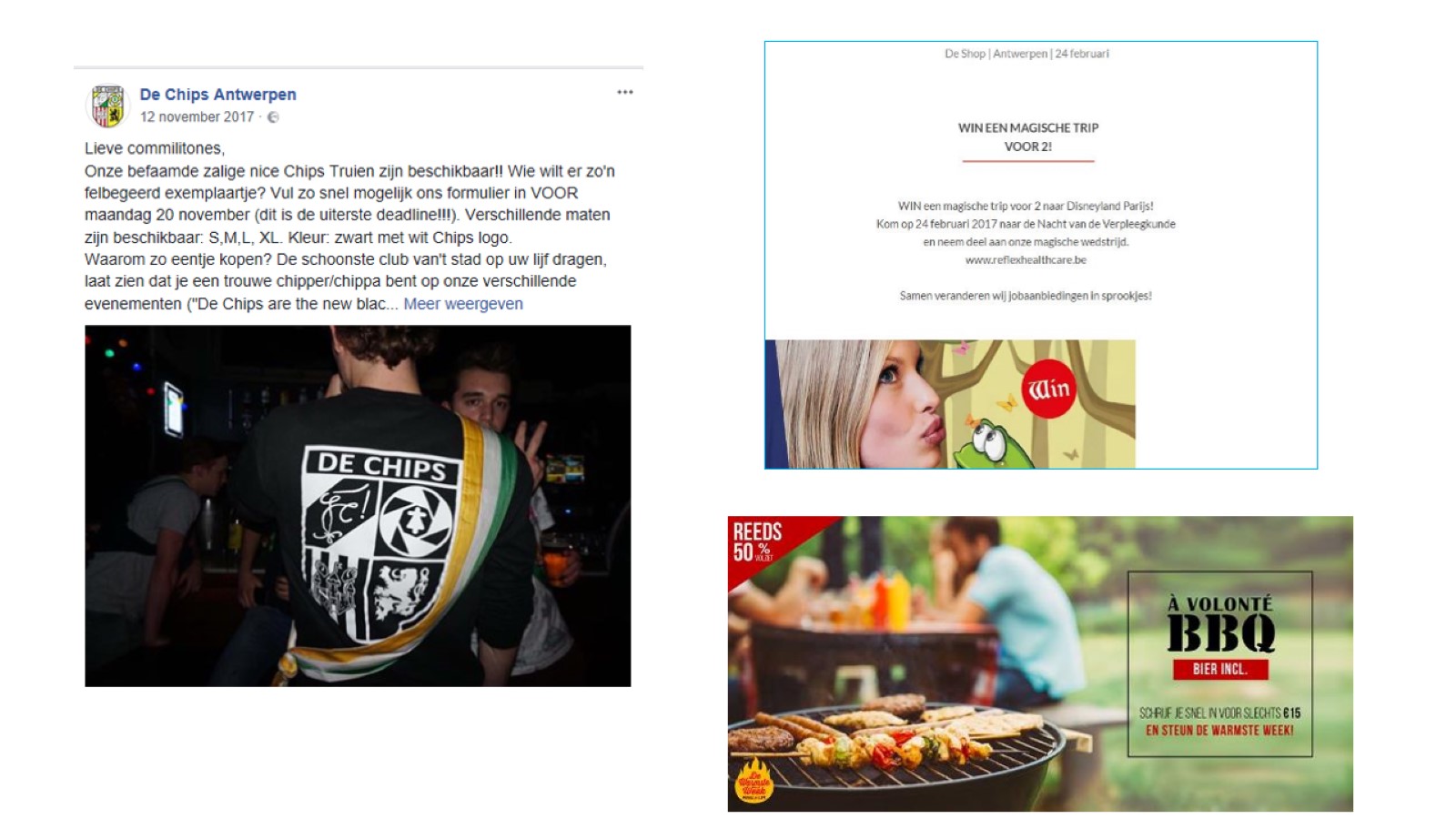 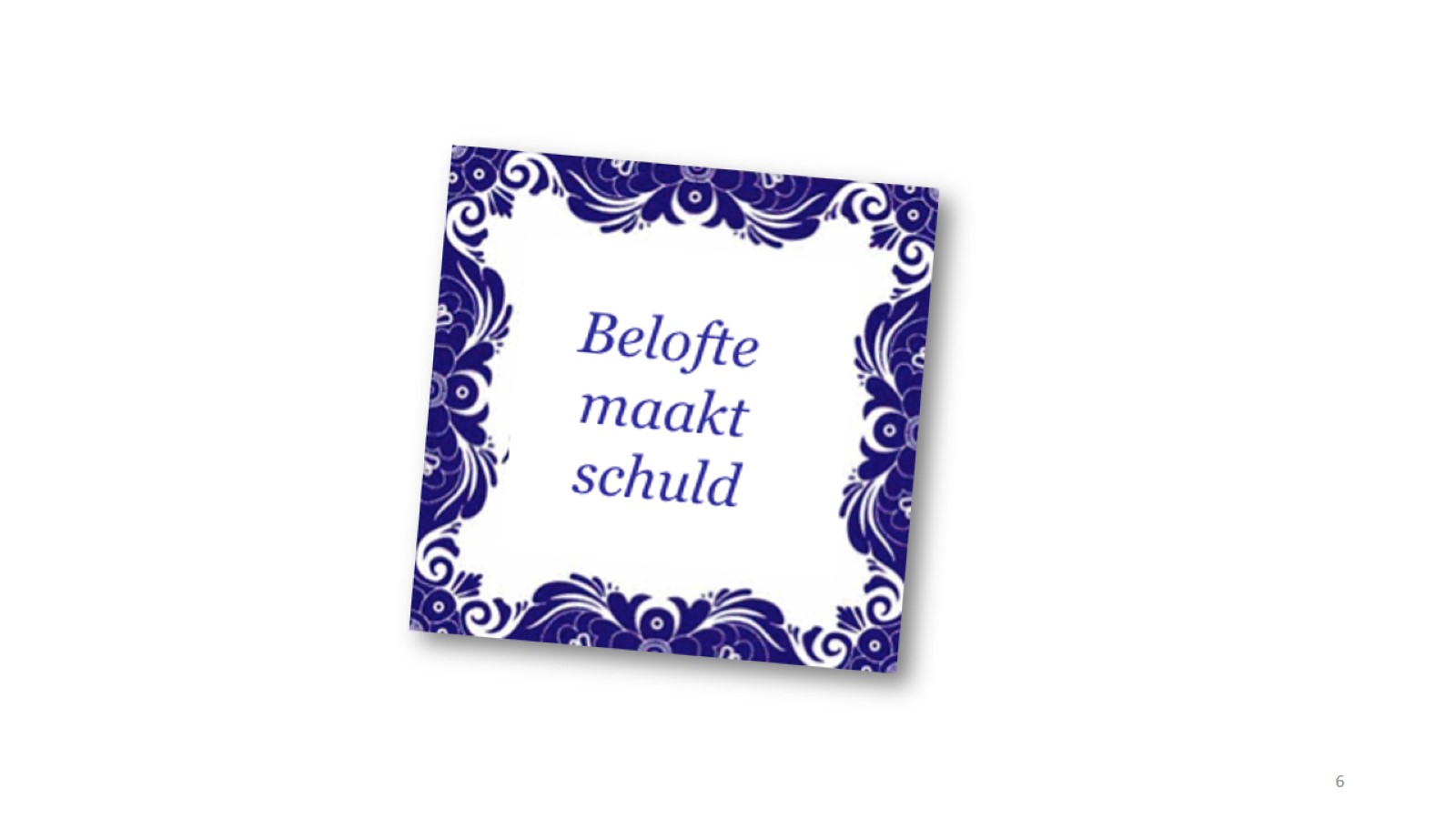 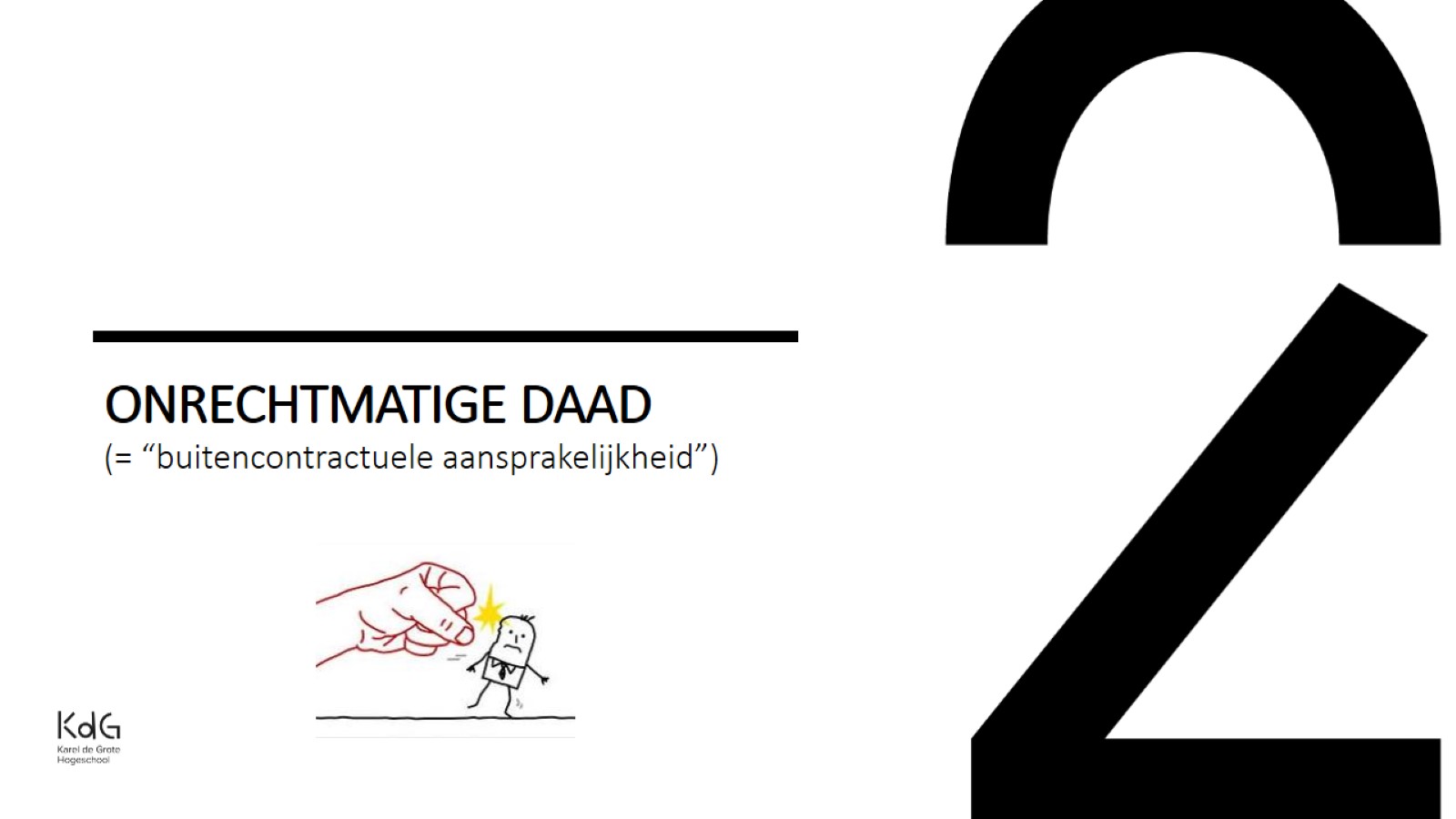 ONRECHTMATIGE DAAD(= “buitencontractuele aansprakelijkheid”)
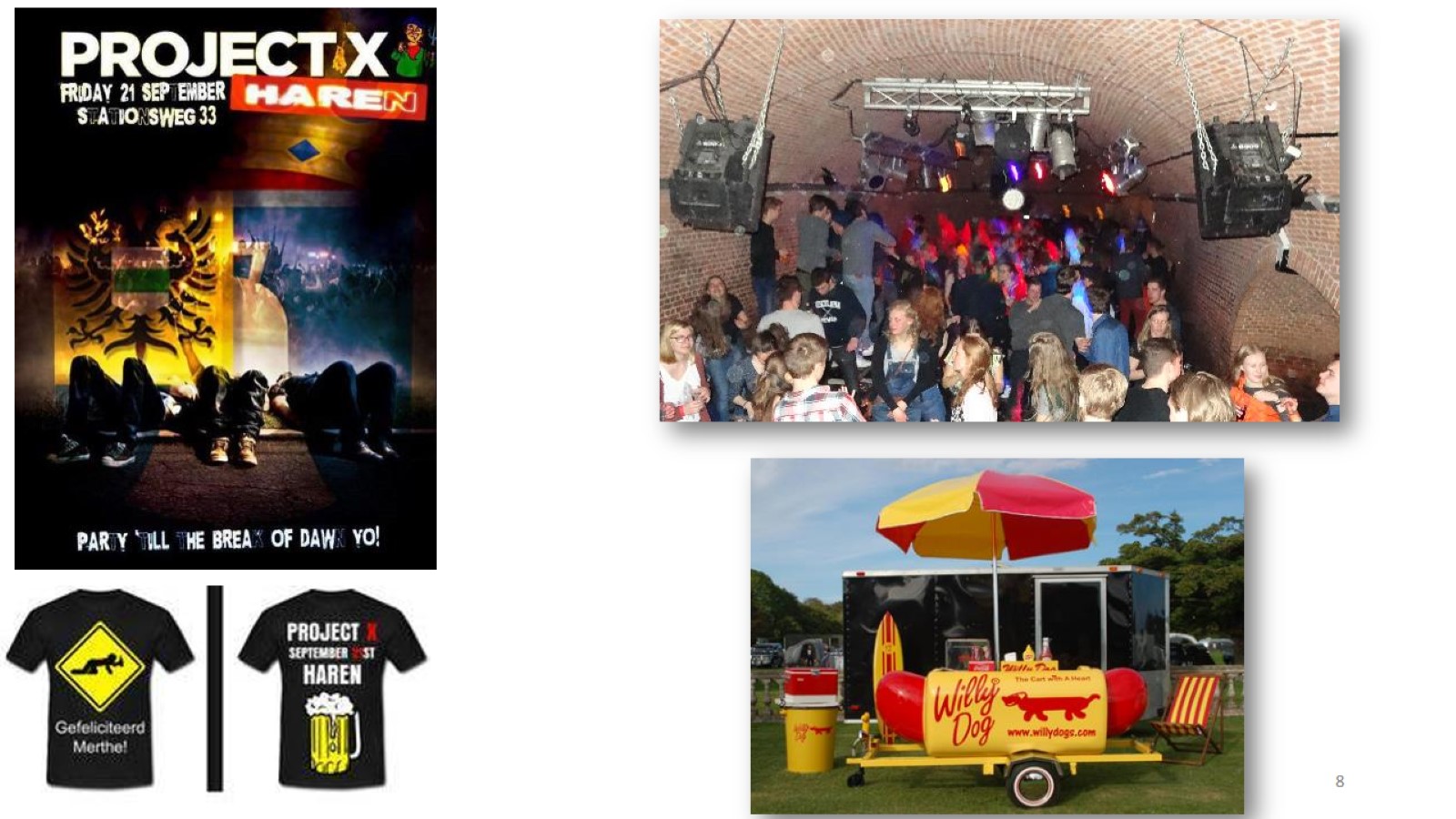 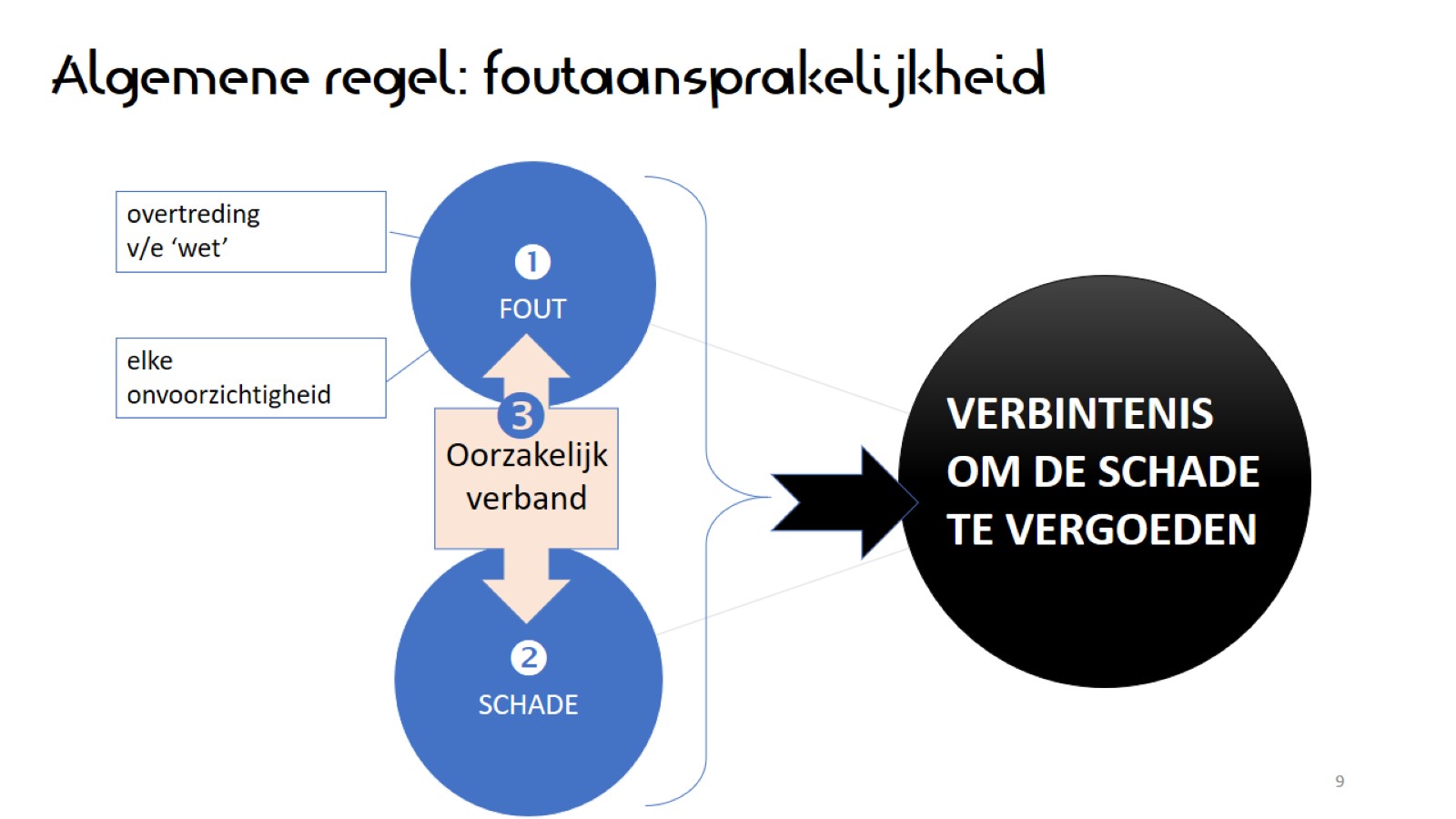 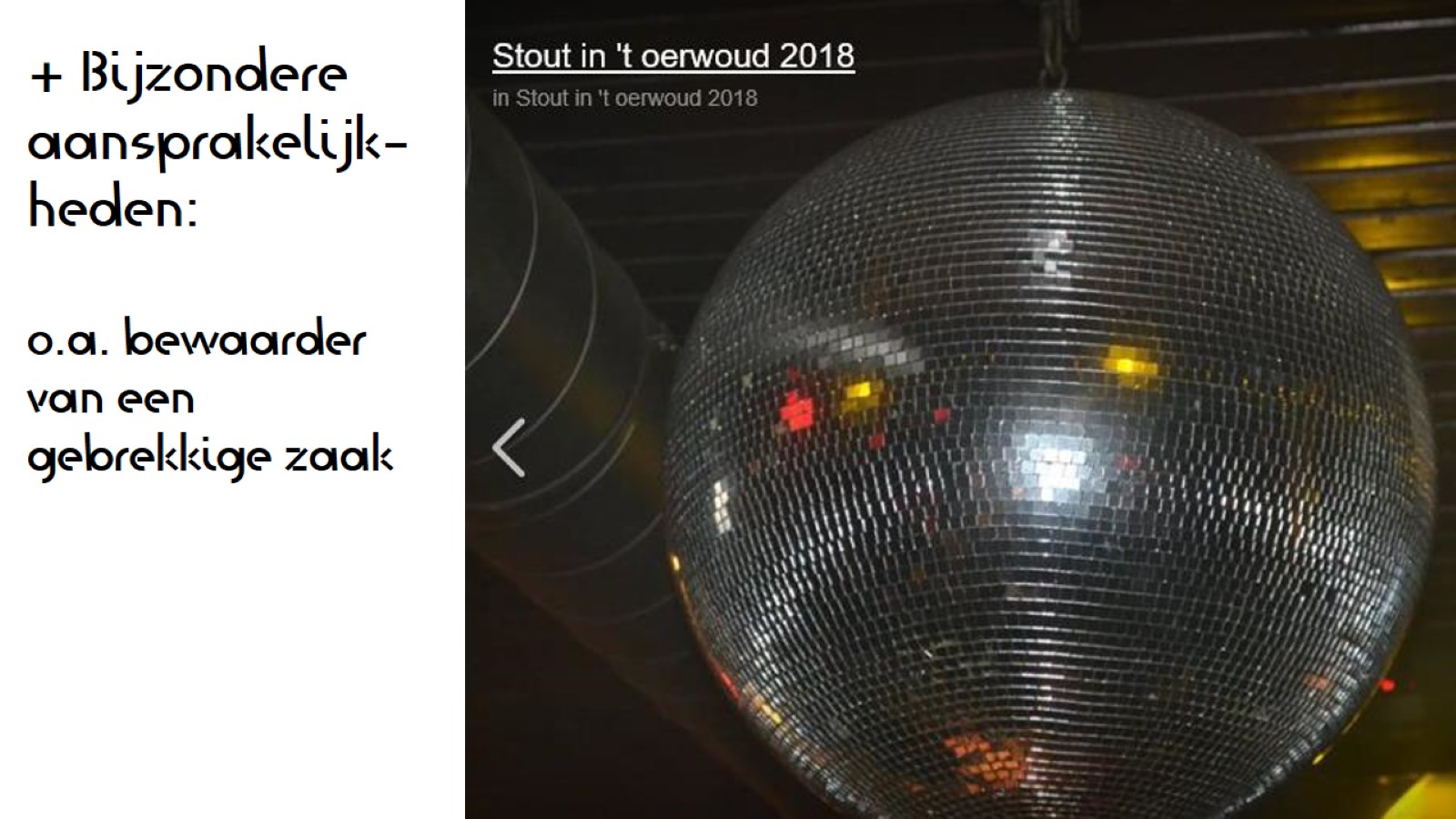 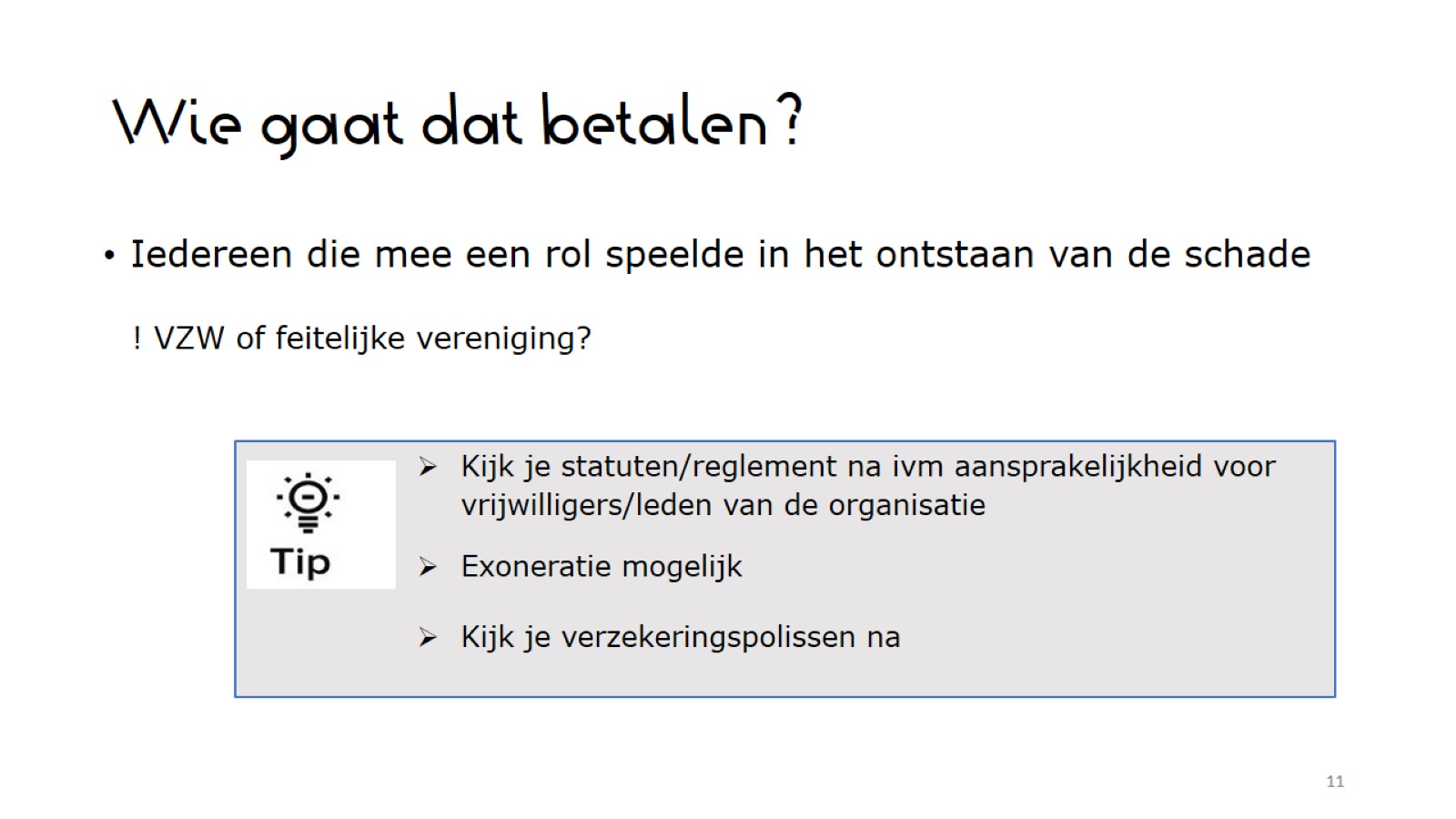 Wie gaat dat betalen?
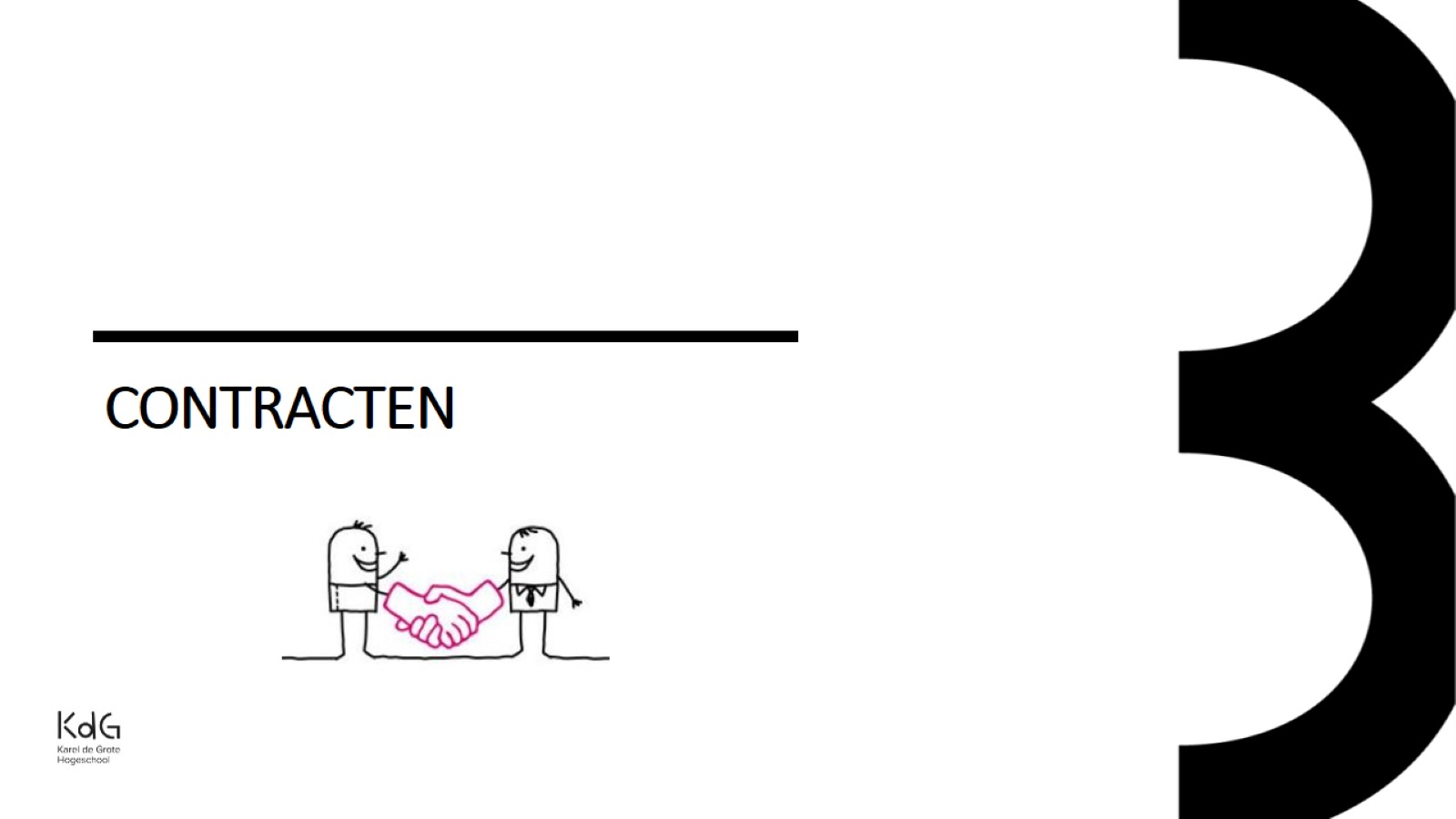 CONTRACTEN
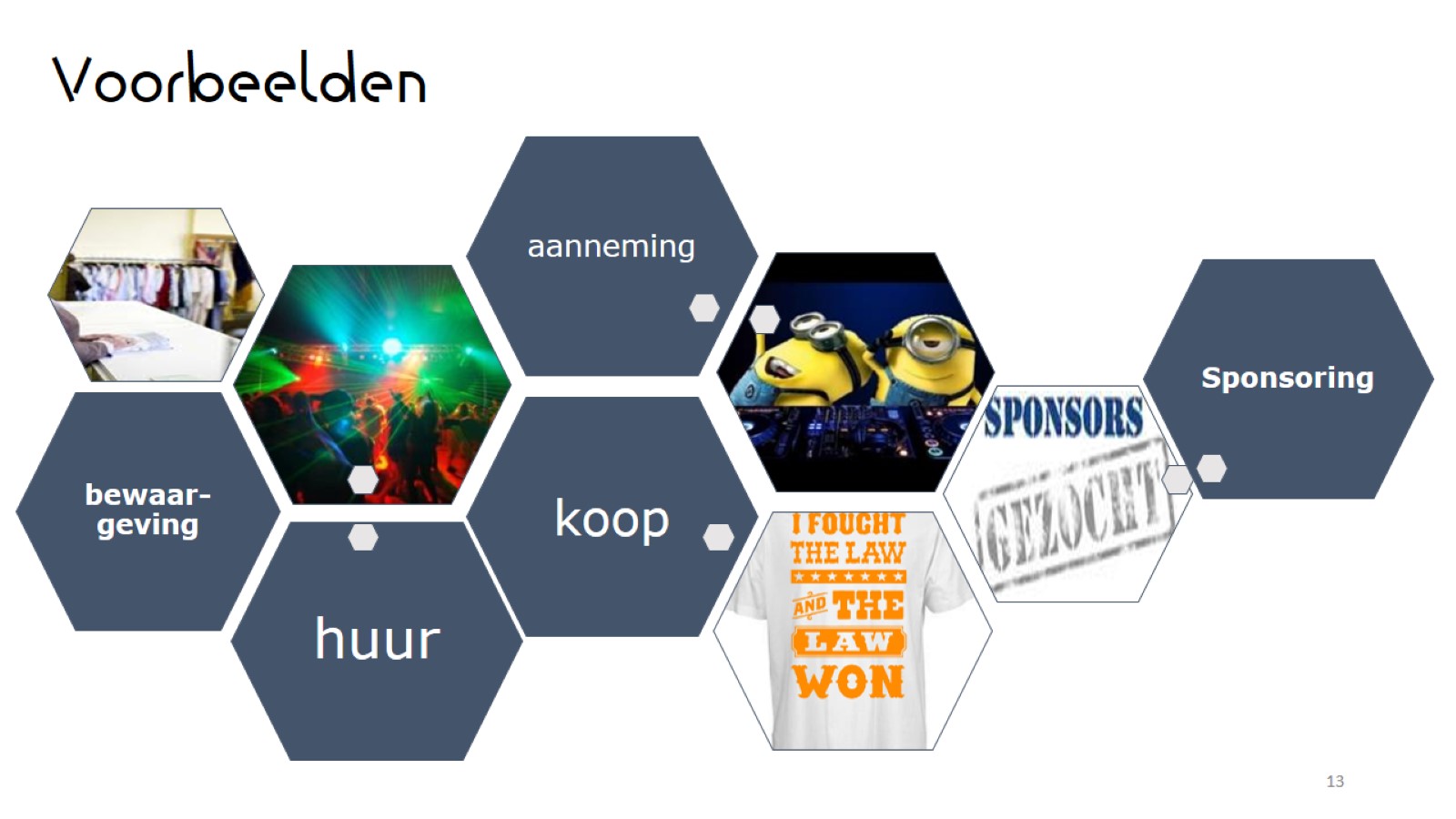 Voorbeelden
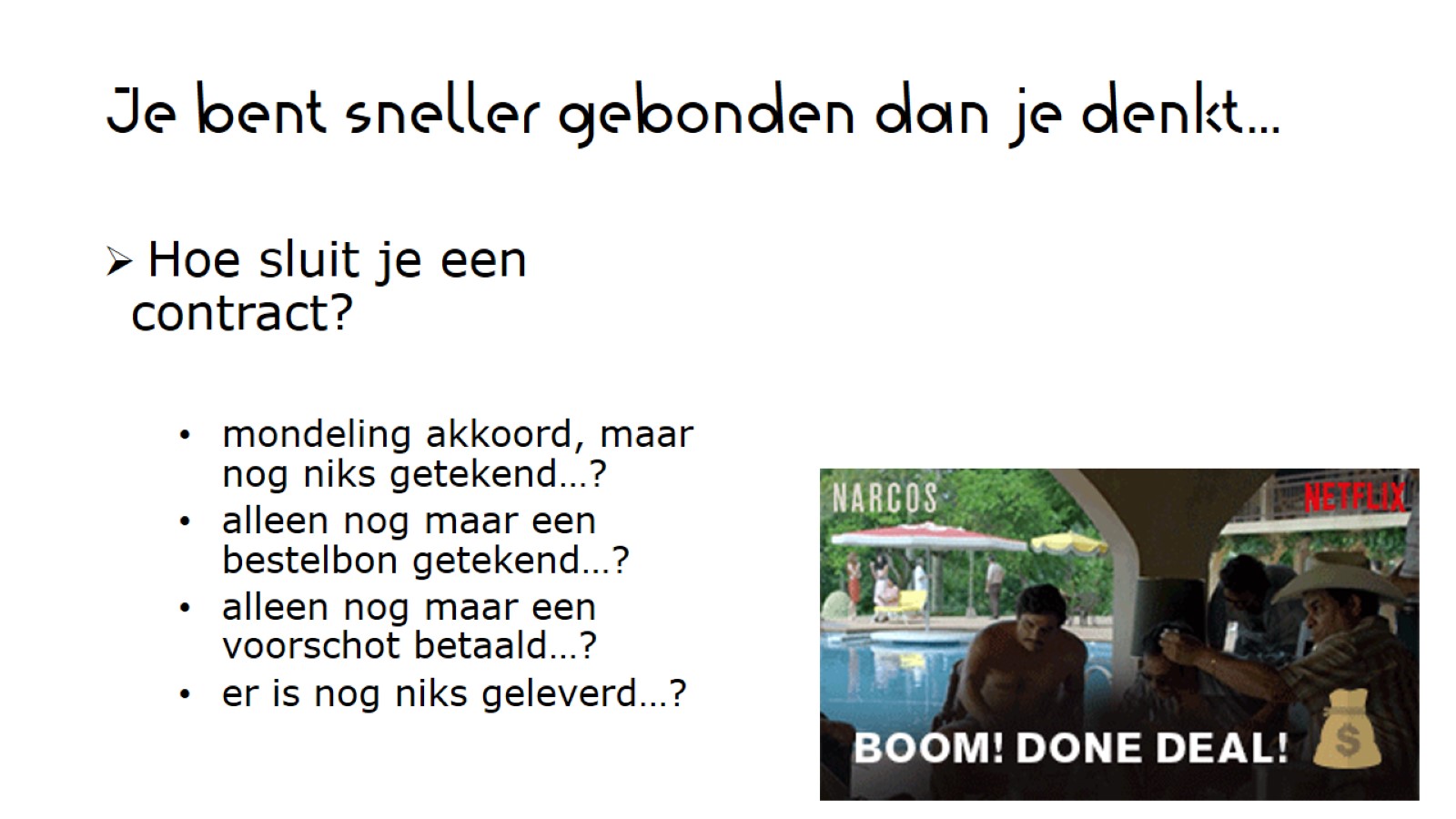 Je bent sneller gebonden dan je denkt…
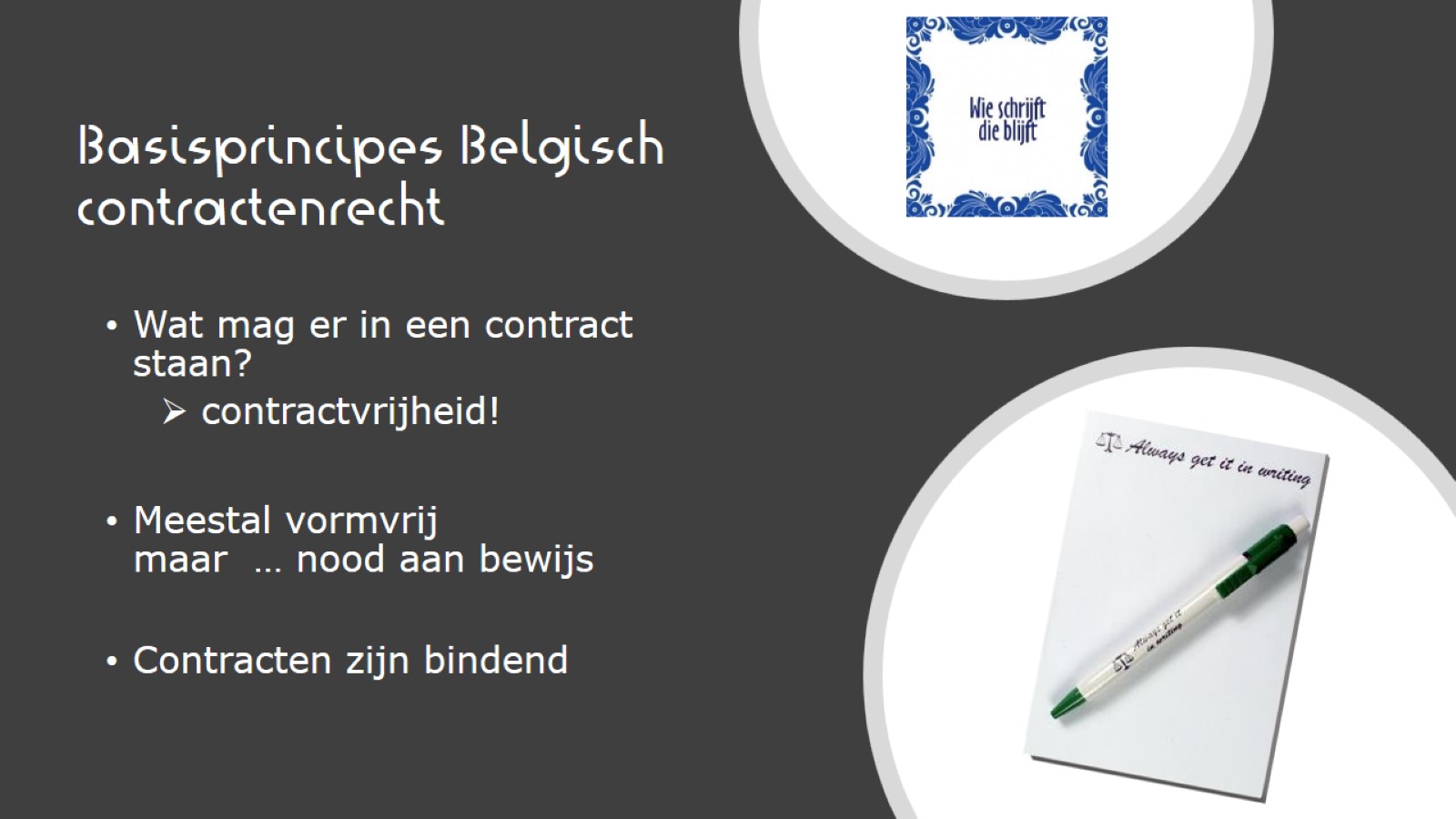 Basisprincipes Belgisch contractenrecht
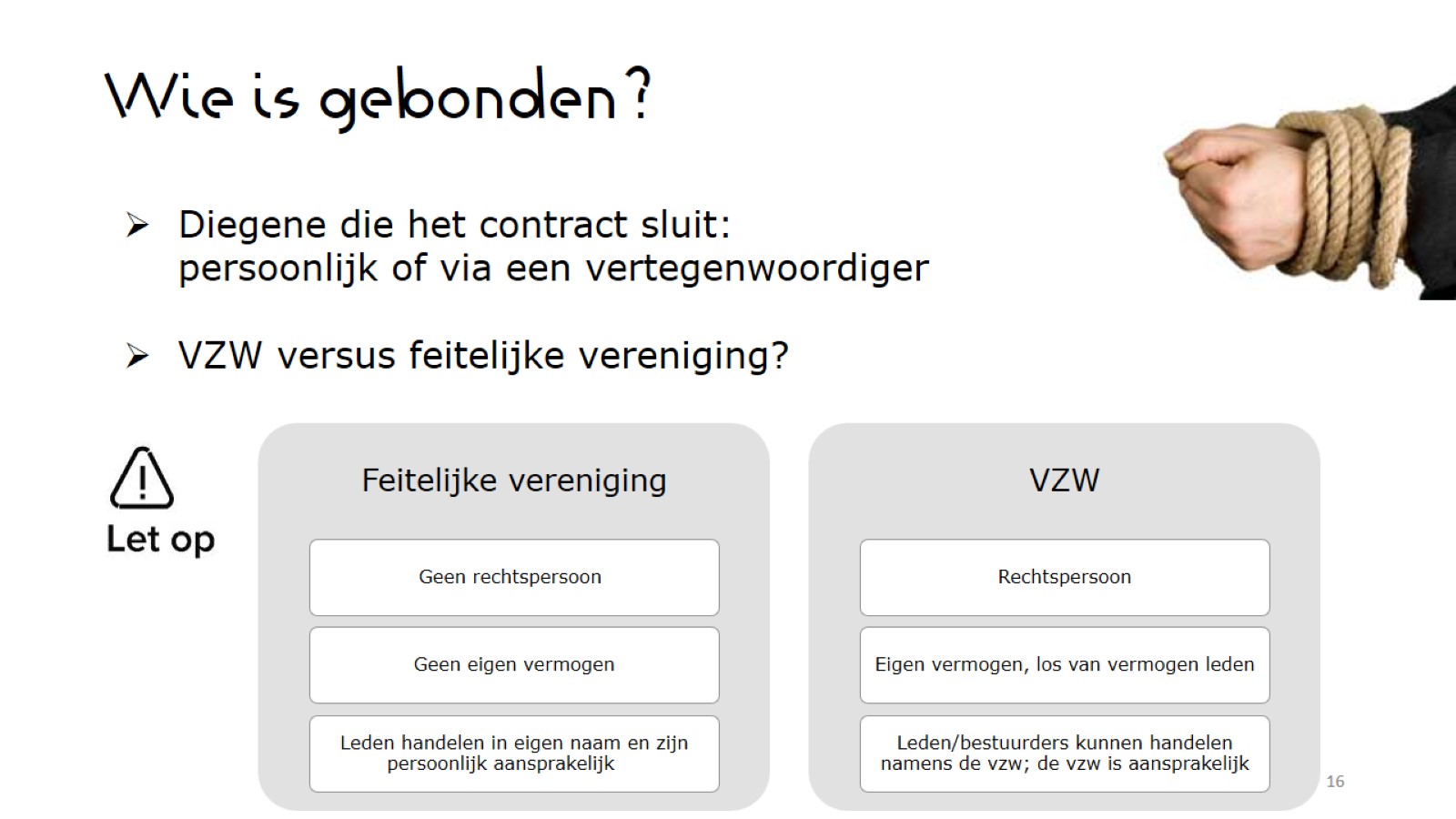 Wie is gebonden?
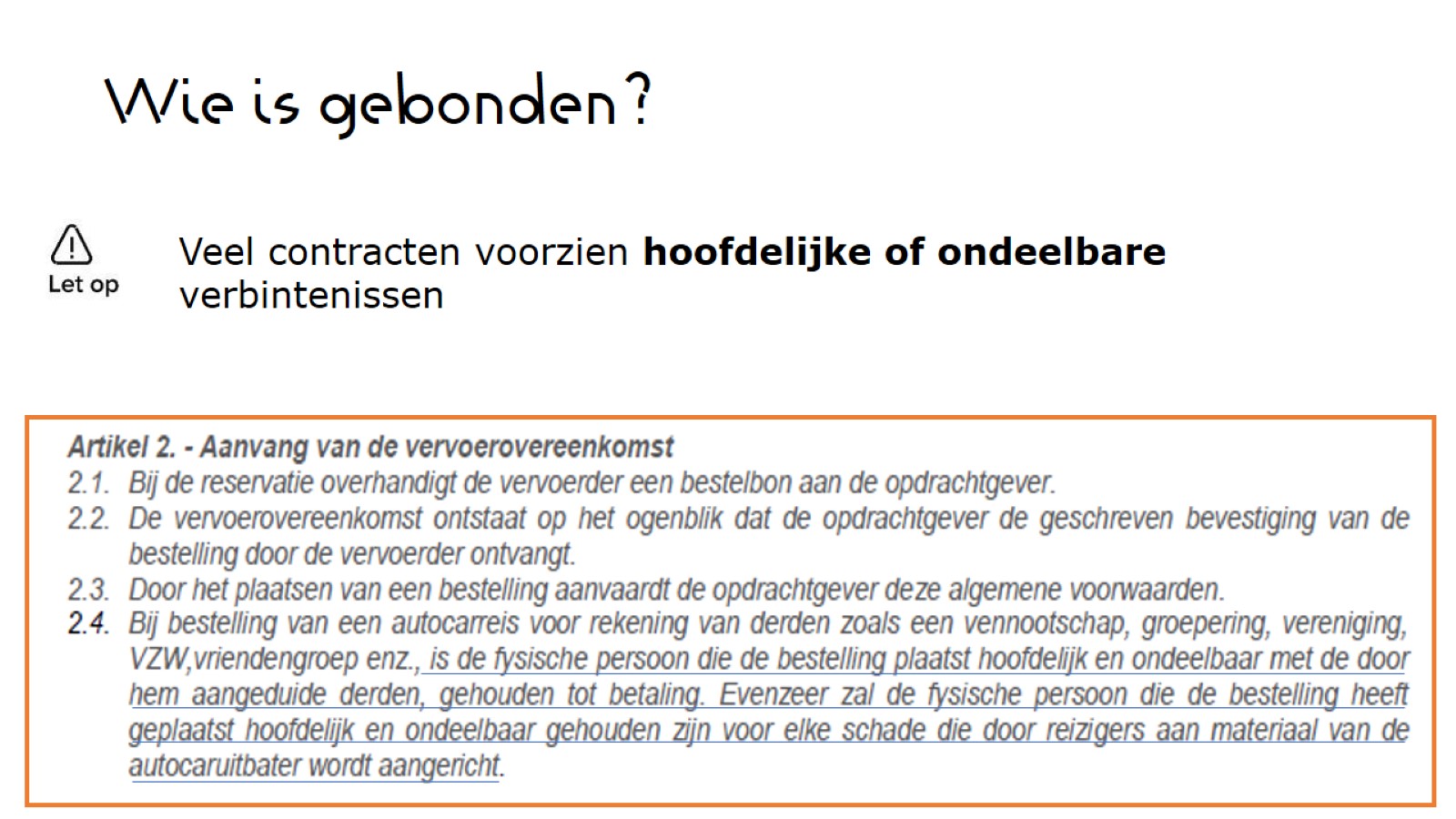 Wie is gebonden?
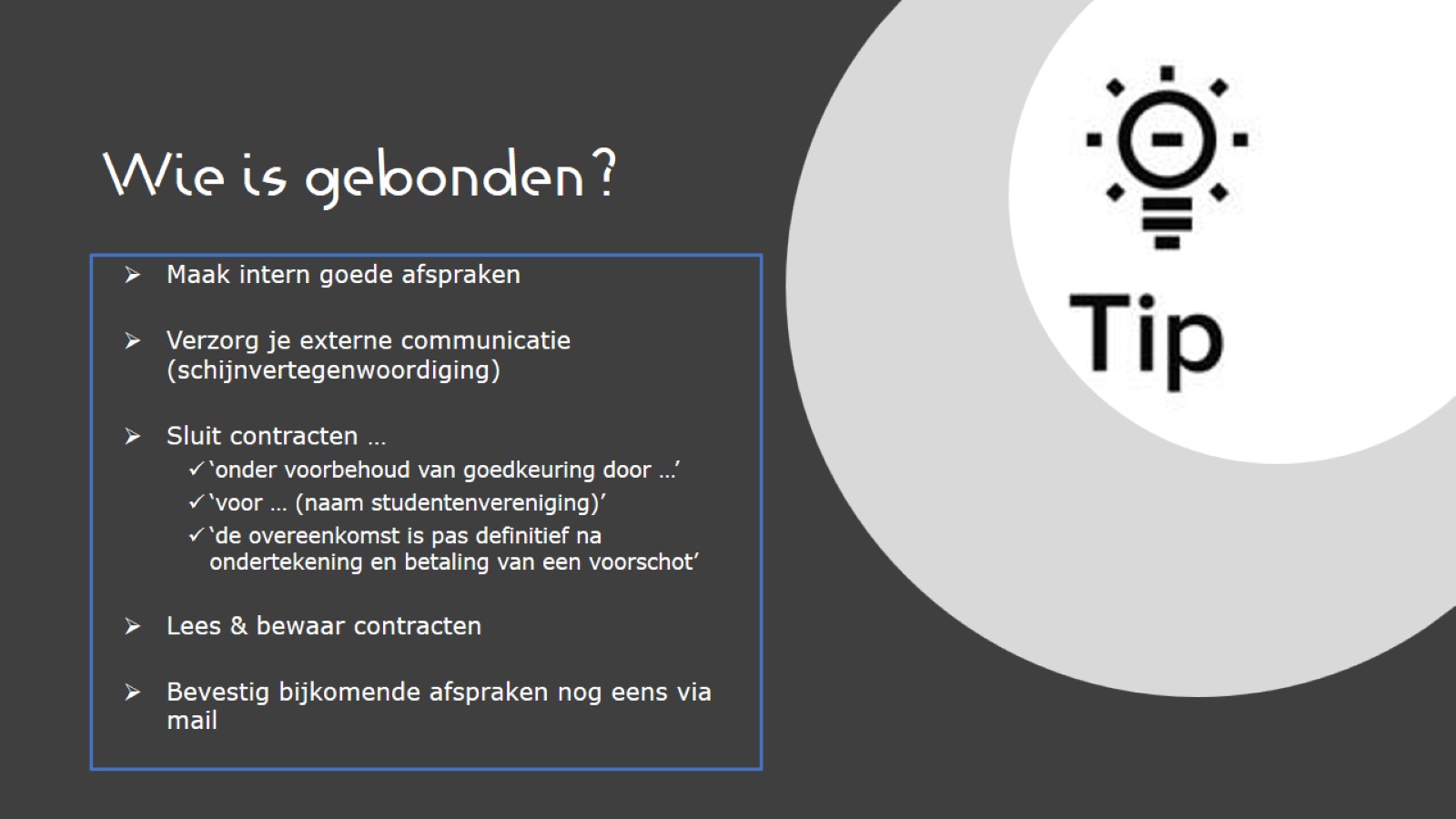 Wie is gebonden?
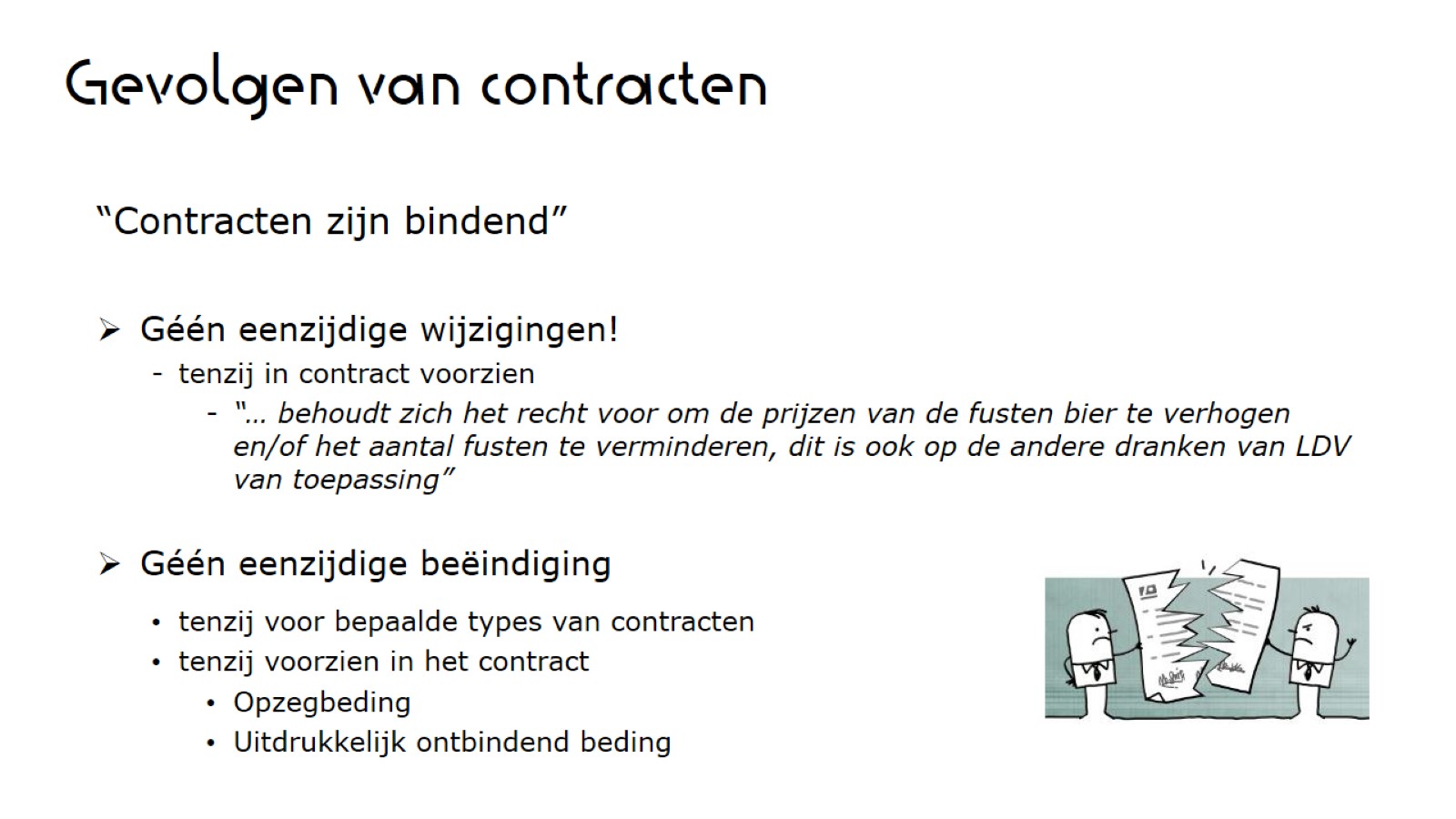 Gevolgen van contracten
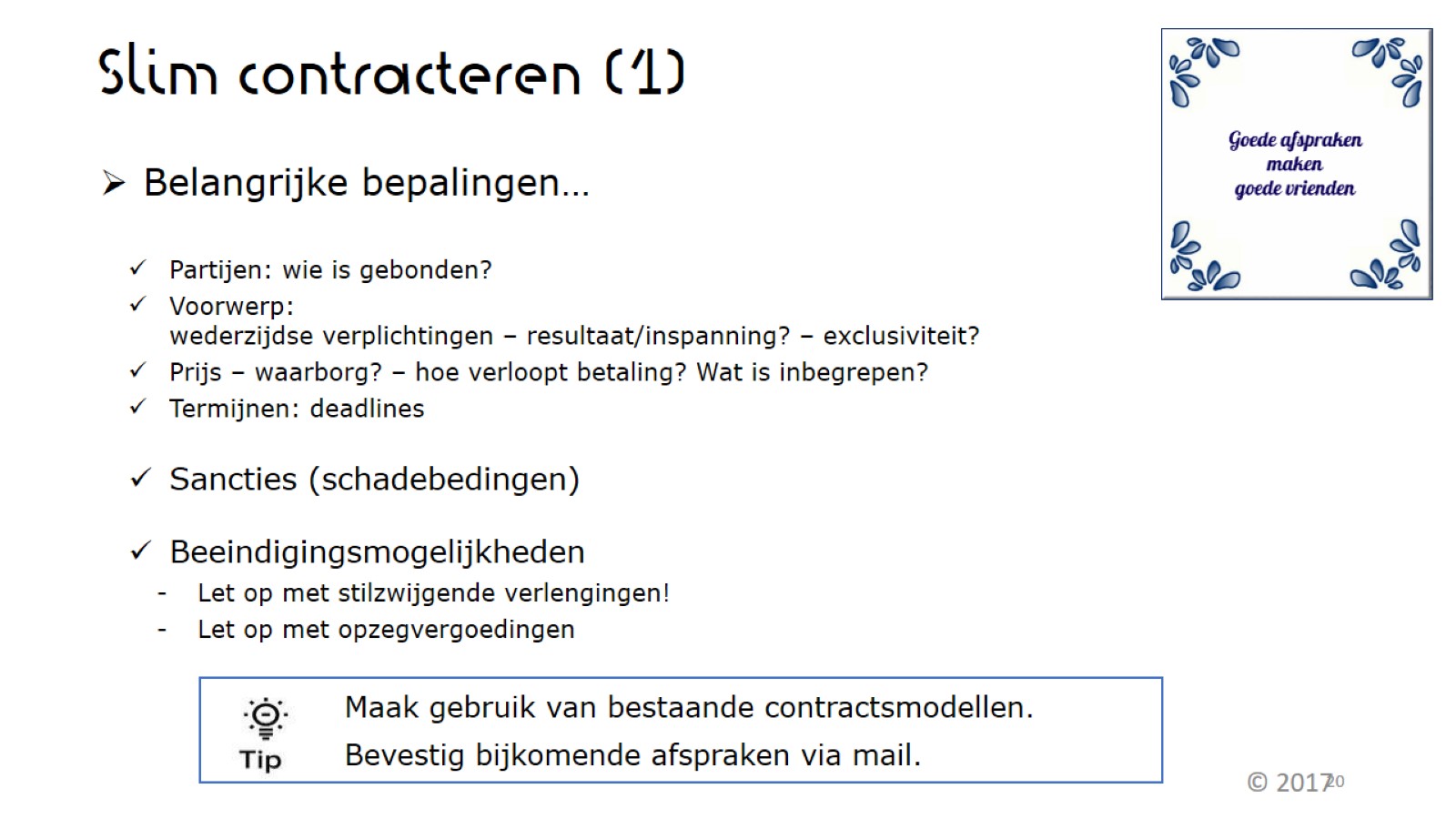 Slim contracteren (1)
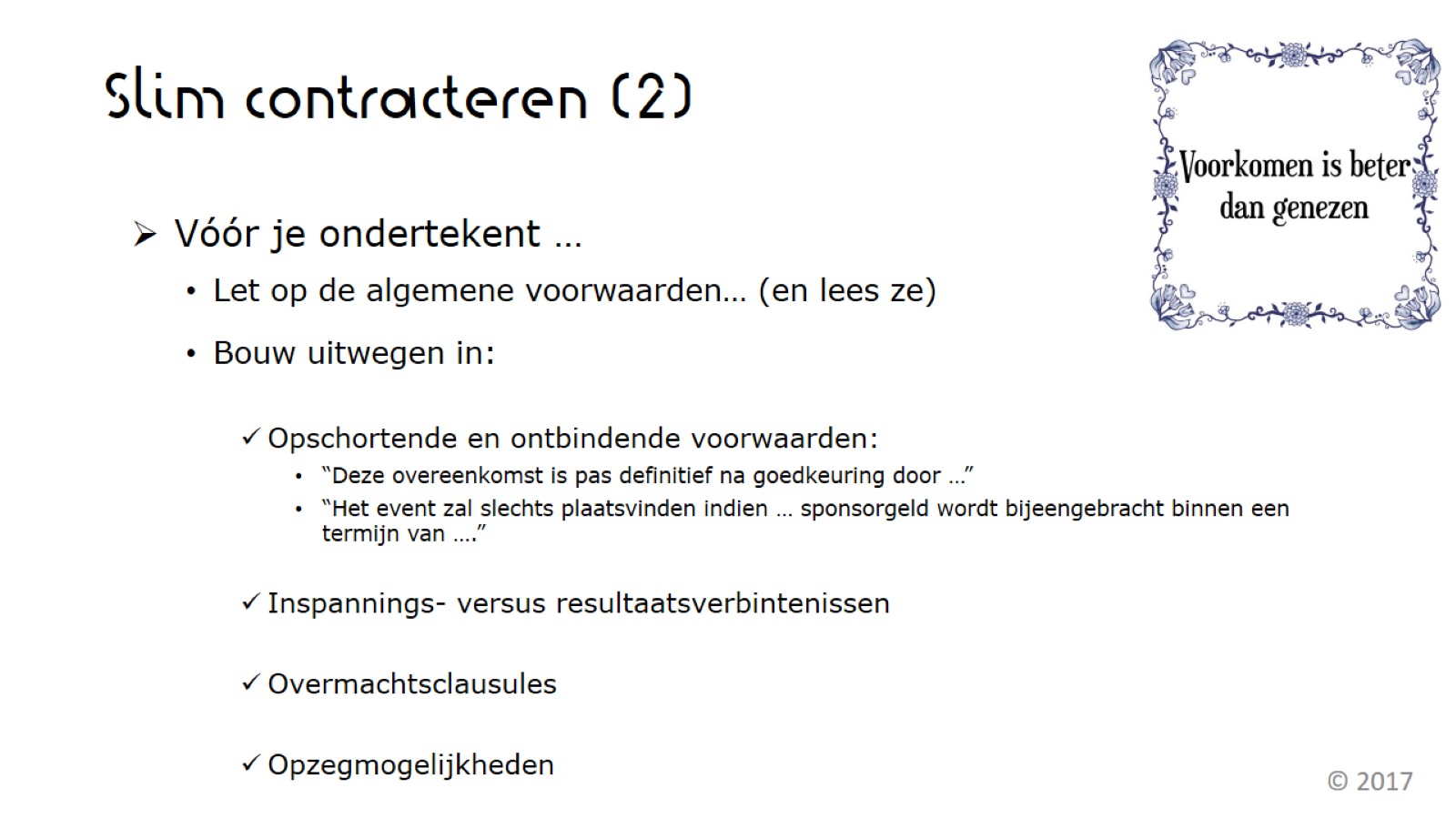 Slim contracteren (2)
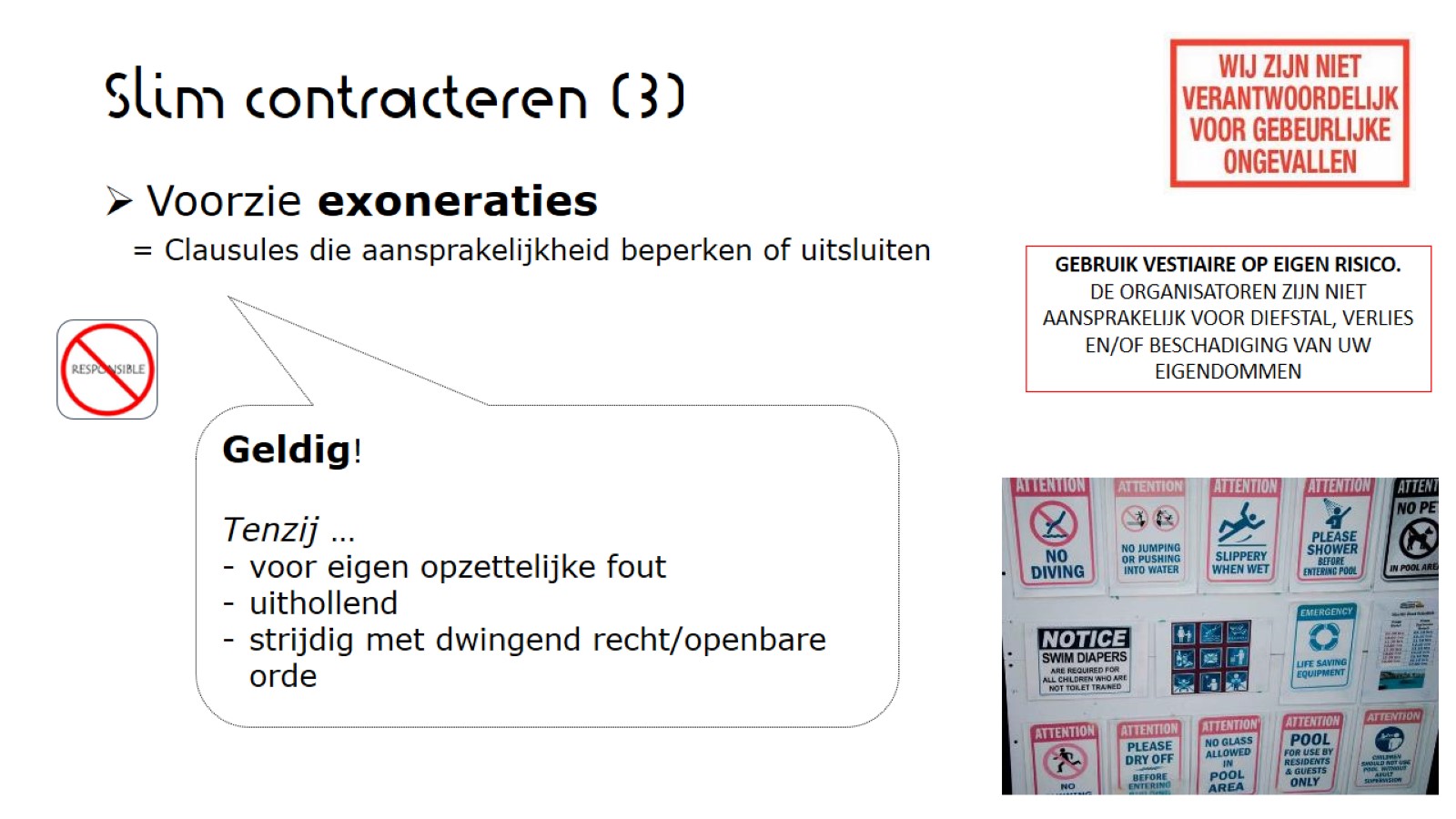 Slim contracteren (3)
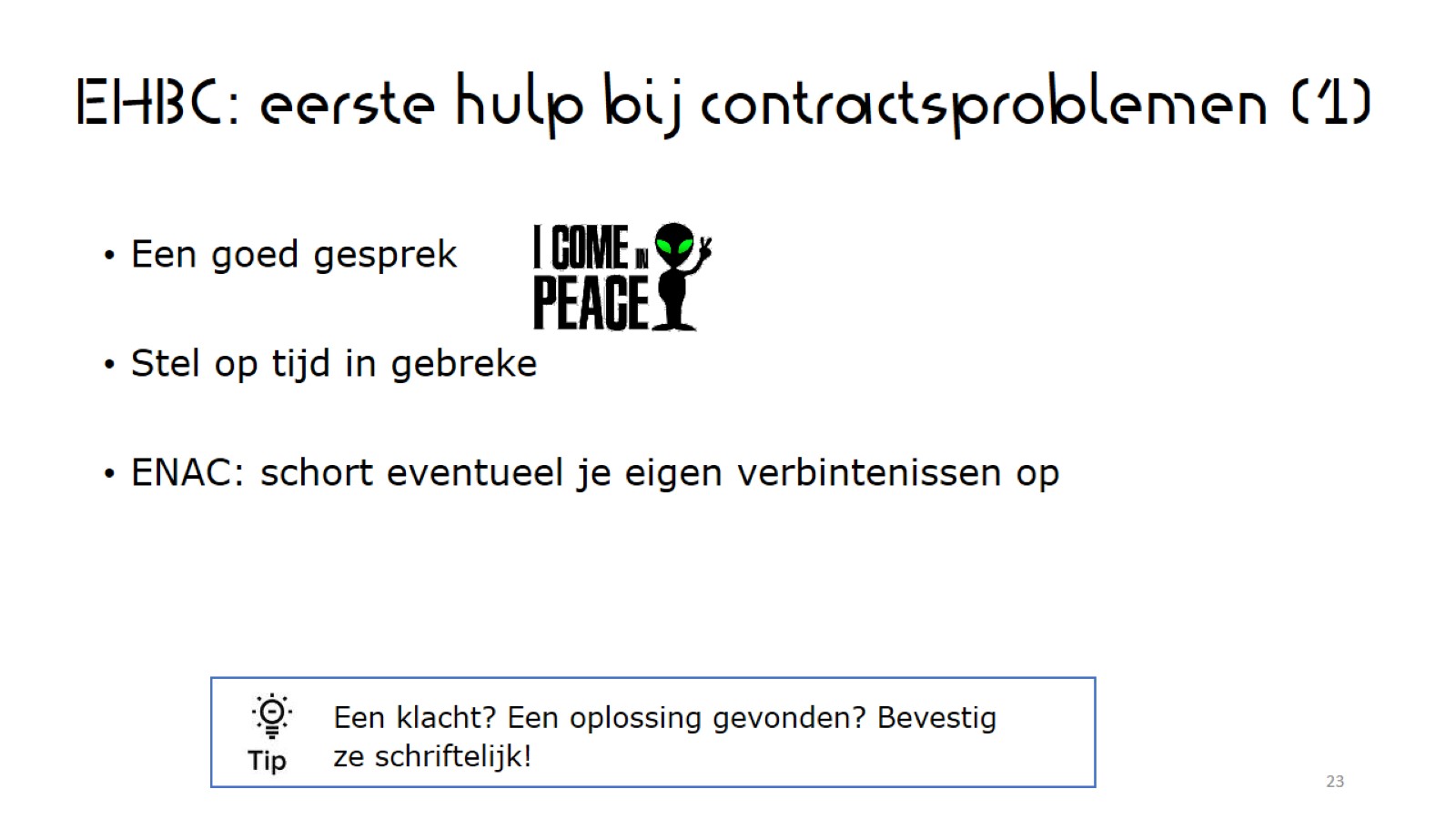 EHBC: eerste hulp bij contractsproblemen (1)
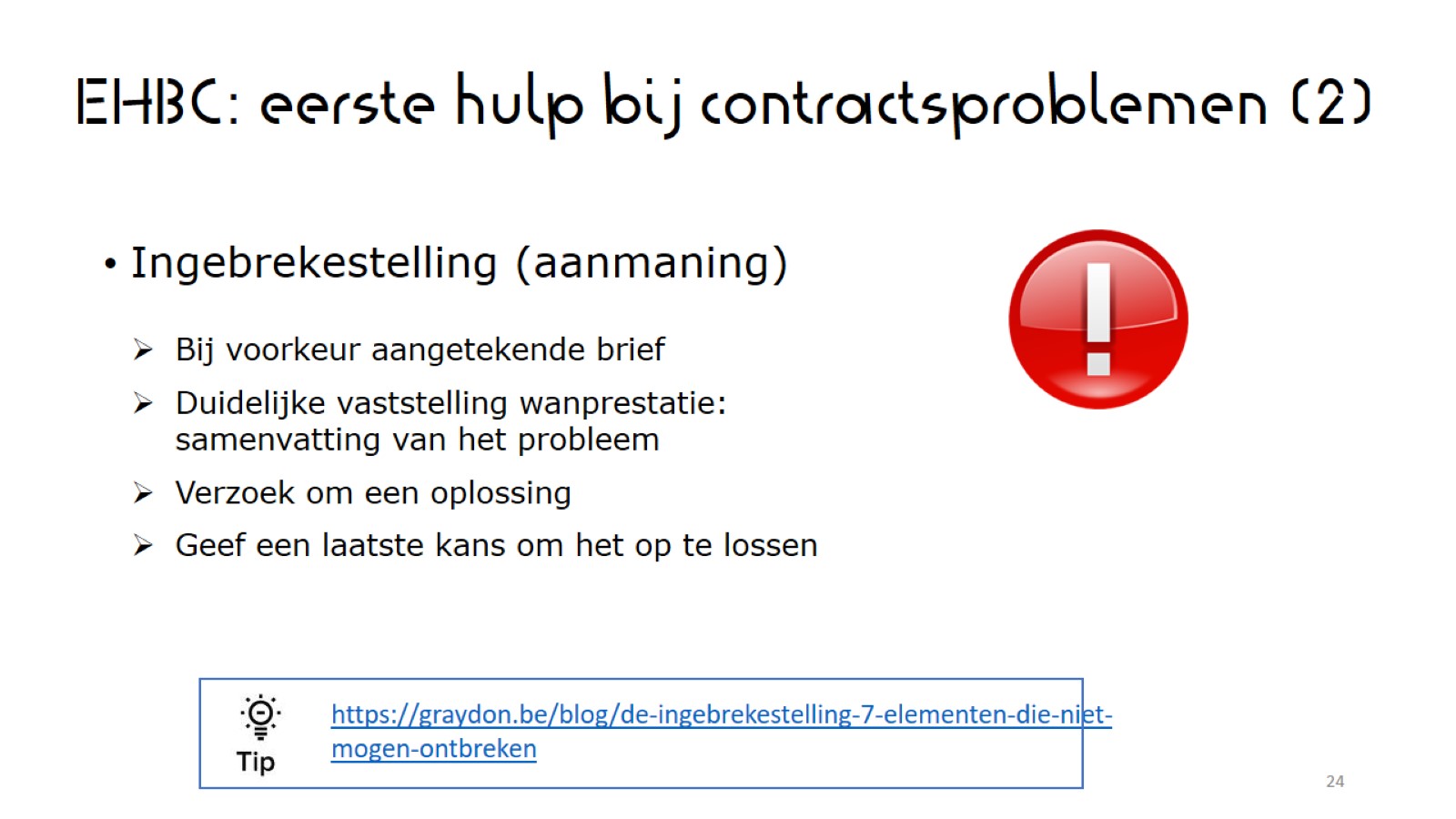 EHBC: eerste hulp bij contractsproblemen (2)
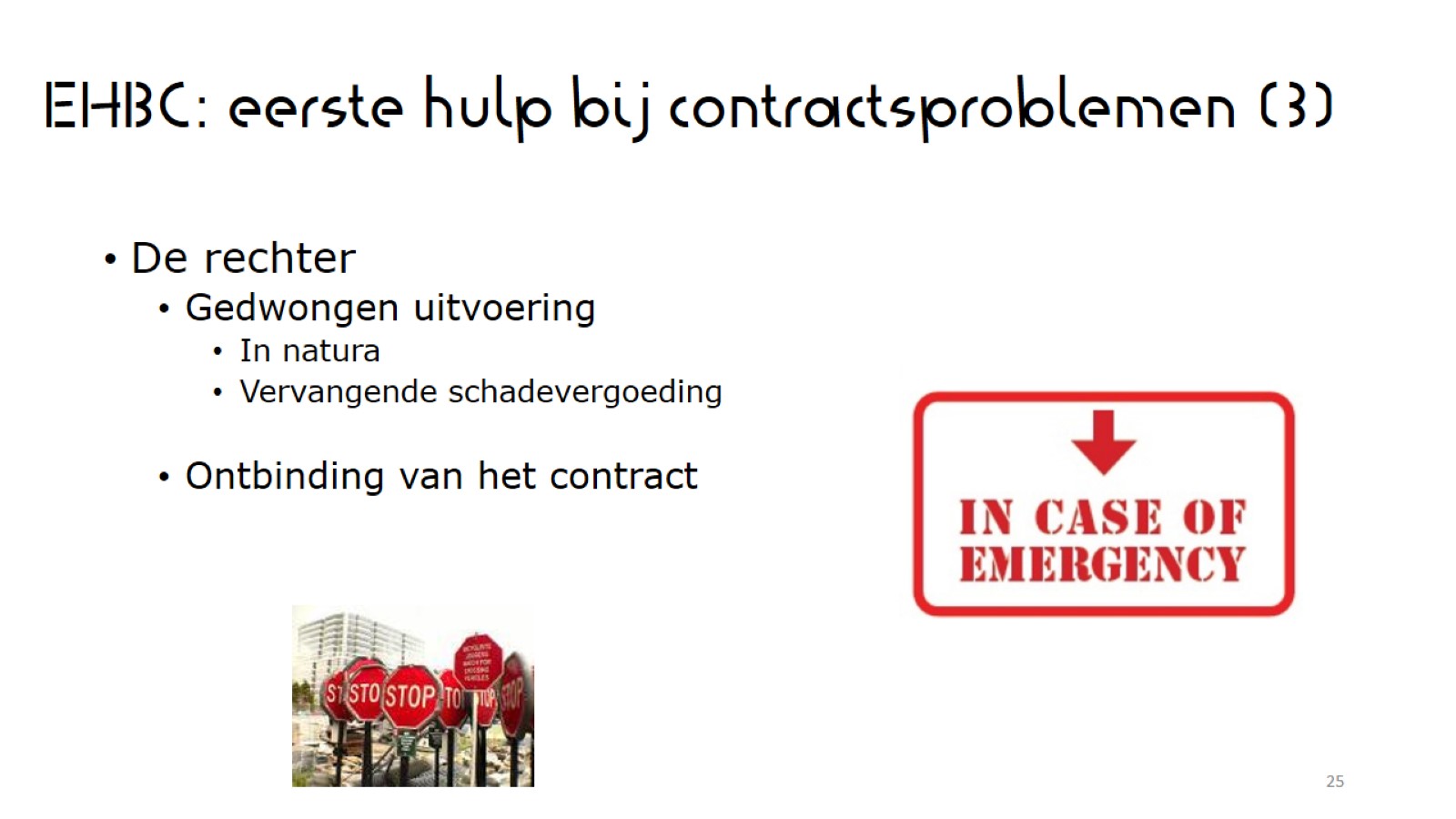 EHBC: eerste hulp bij contractsproblemen (3)
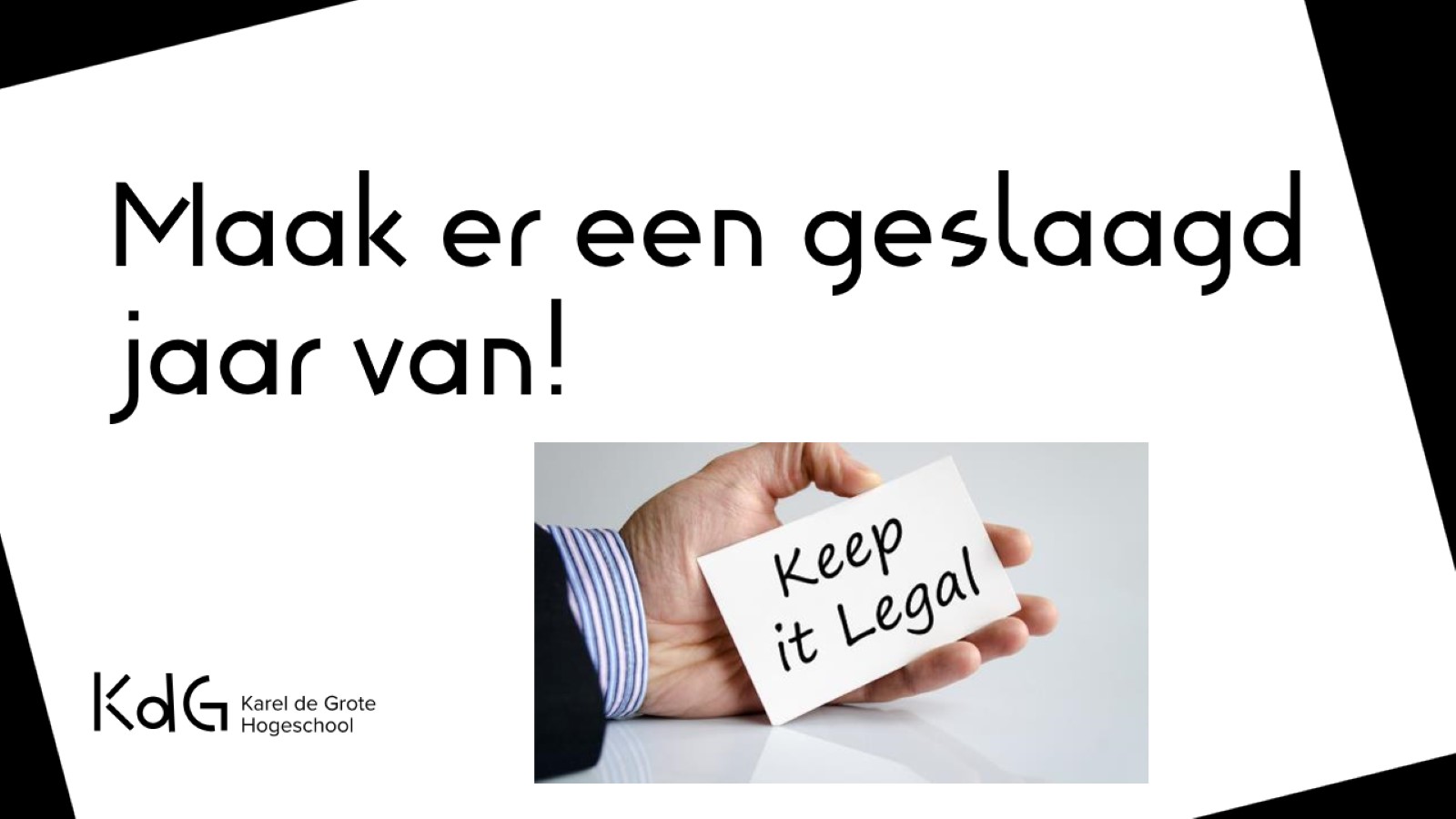 Maak er een geslaagd jaar van!